Родина моя - КАМЧАТКА
Сопка серебристая, до глаза озёр…
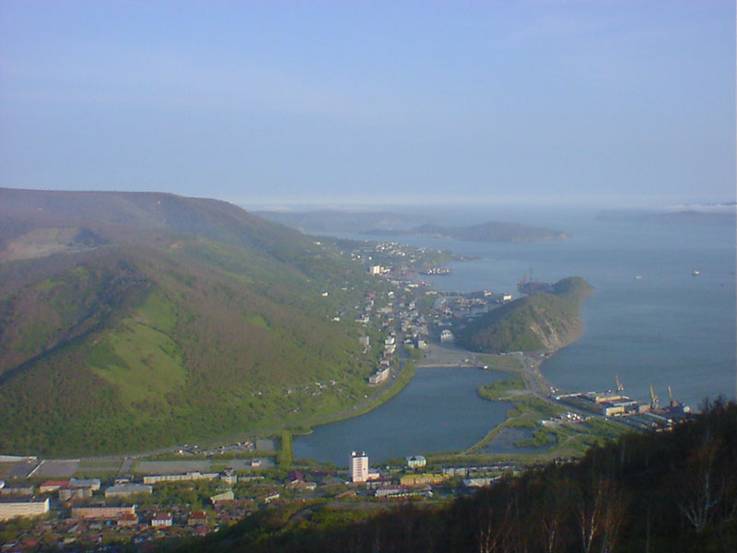 Тундры наши мшистые, ягодный ковер.
На земле моей мягкое чудо
Ну а я ведь сын земли…
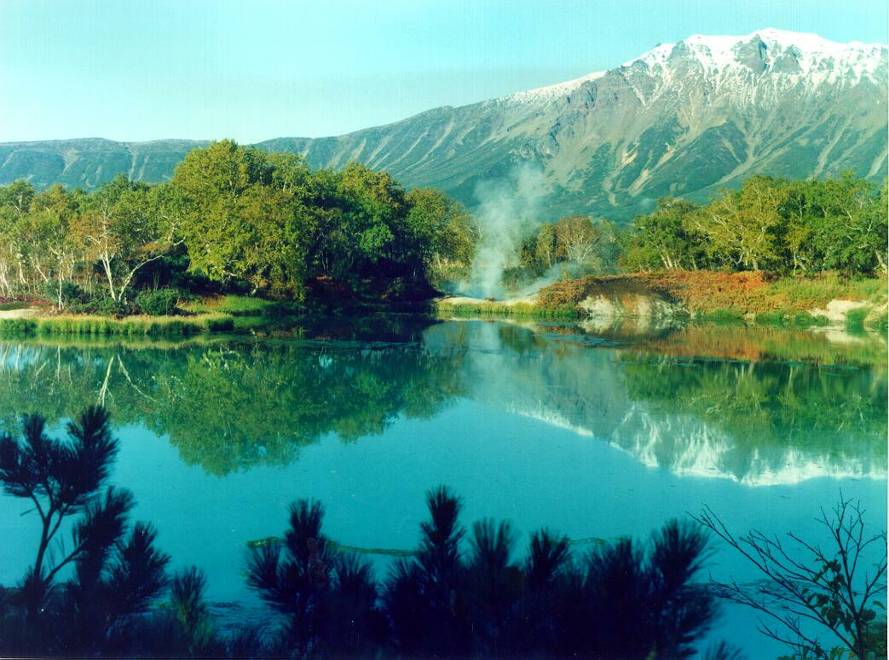 В северных далях, средь вод океанских
В шуме прибоя и буйных ветров…
Древний стоит полуостров – Камчатский…
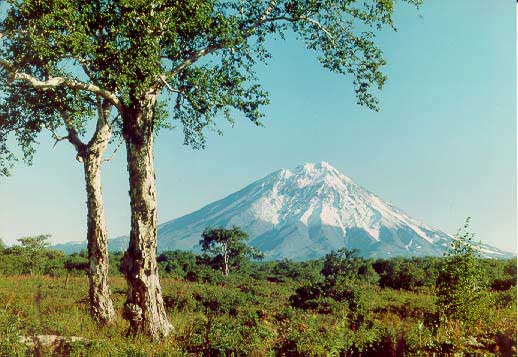 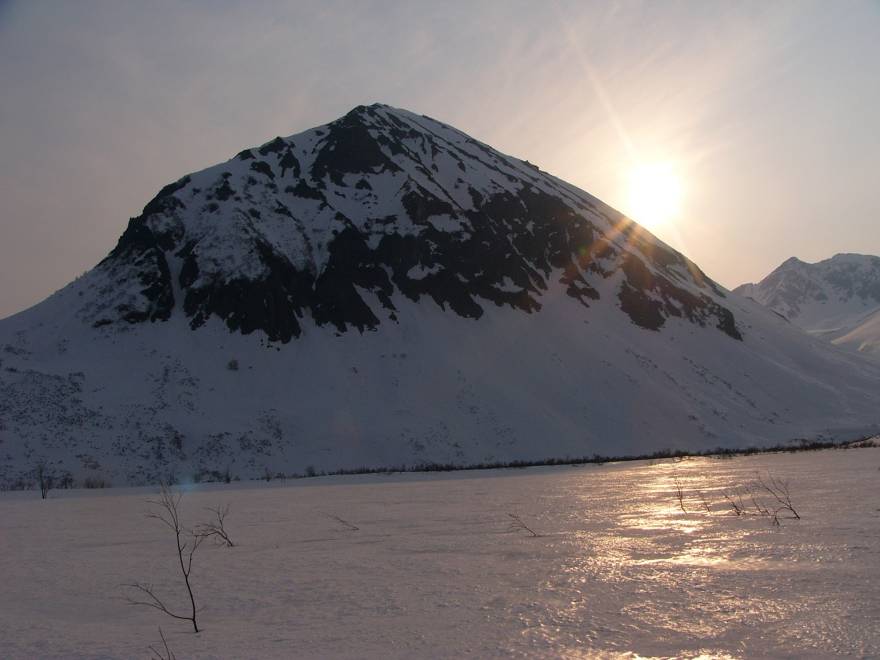 В дымке вулканов и белых снегов.
Если сверху смотреть на Камчатку- глыбу,
Можно увидеть гигантскую рыбу!
С хвостом, головою и плавниками
Которую ,как  известно, едят руками.
При некотором напряжении воображении, можно увидеть картину иную:
Как бы гигантскую запятую.
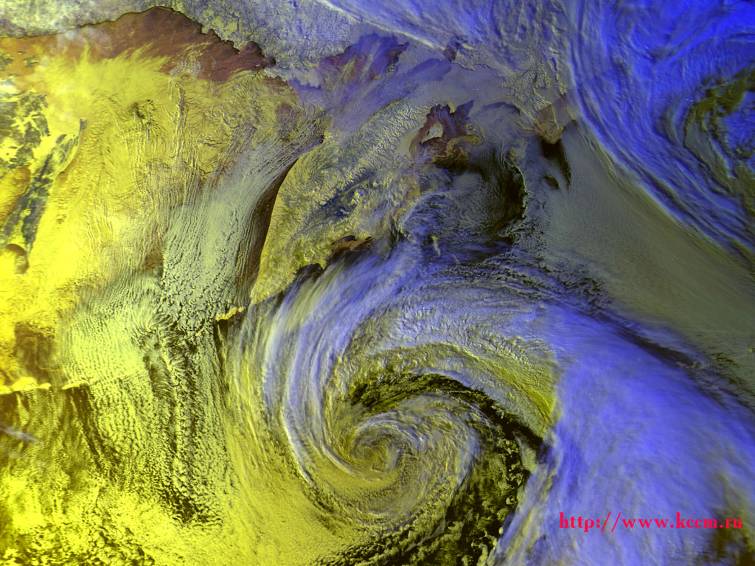 А может быть это – шлюпка большая
Прибитая штормом к пустынному краю?
А может сосулька свисает уныло
С промерзшего носа земли остылой!
Коль хотите вы увидеть очень дивную красу
Приезжайте на Камчатку, прогуляемся в лесу…
Покажу вам сопки…
Мишек…
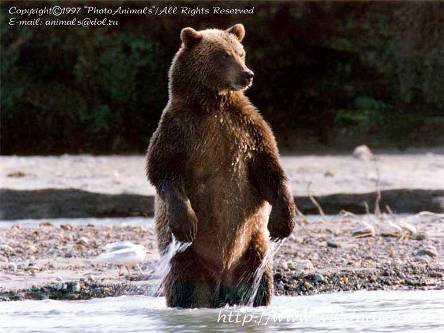 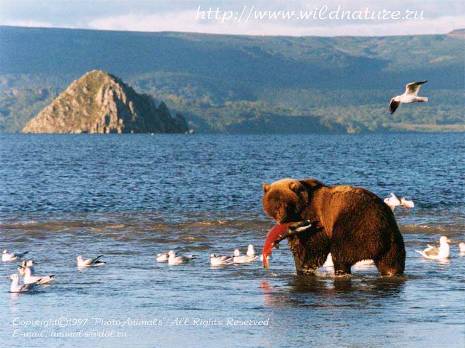 Речки рыбные до дна…
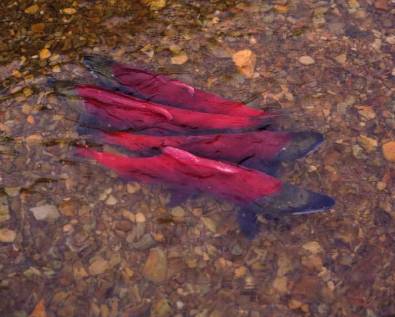 А еще здесь есть долина, очень чудная она!
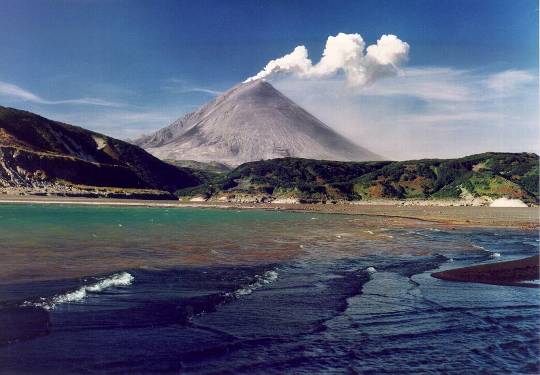 Камчатка, дорогая!
 Любимые края.
Красивая такая, ты , родина моя!
А признак твой – вулканы…
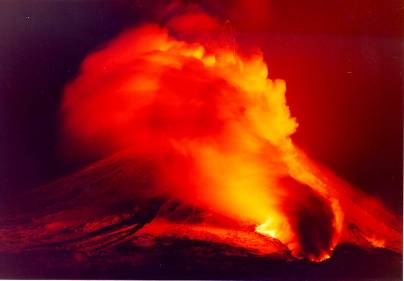 Расточки черемши…
И горы великаны
Любимые мои!
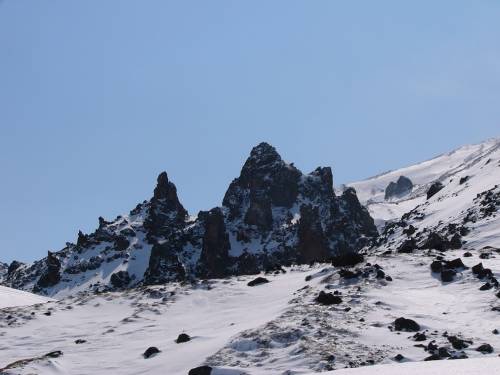 Макет роселения Камчадалов
Одежда: кухлянка, торбаза, головушка
Жилище Камчадалов
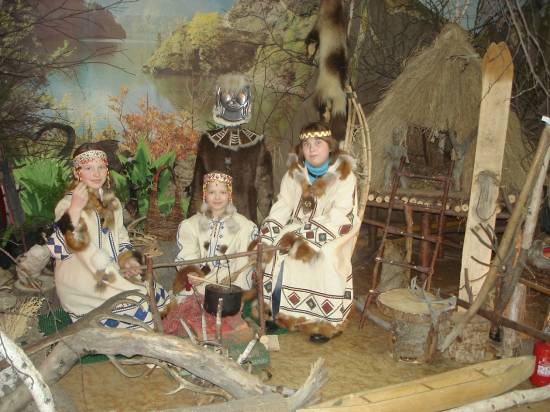 Мужская одежда
Женская одежда
Олень
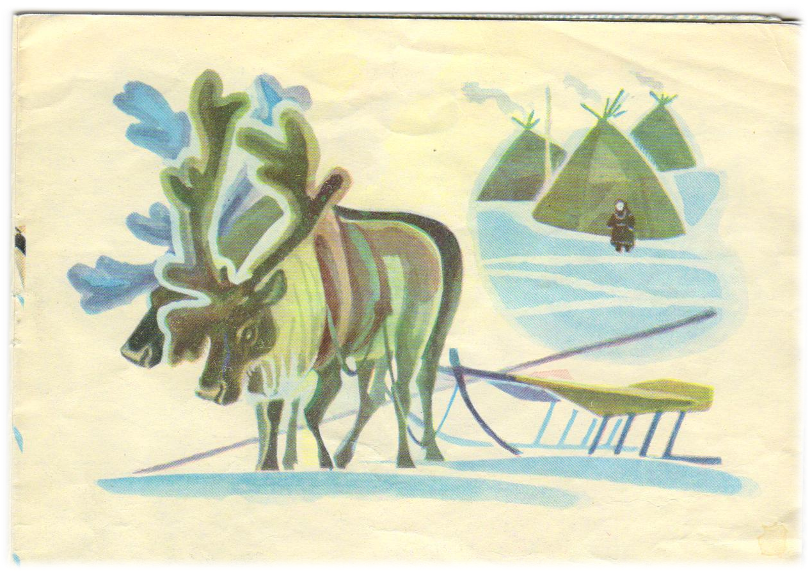 Корякский народный ансамбль « КАЮЮ»
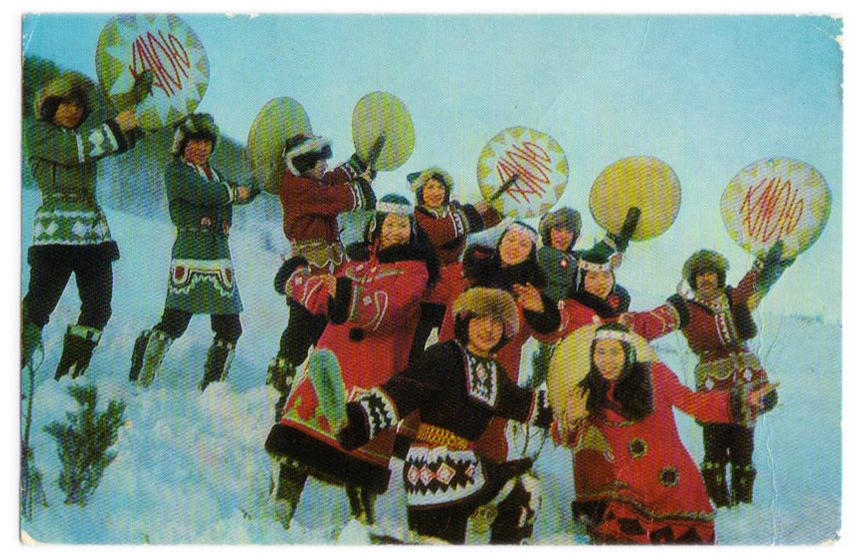